C# V  OOP
Inheritance & Casts
Plan
Inheritance
parent
child
2. Casts
	explicit (явное)
	implicit (неявное)
3. Operator overloading
4. Value Types
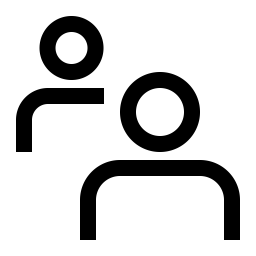 2
Inheritance…
Хотим расширить класс новыми возможностями, но при этом старые нас полностью устраивают?
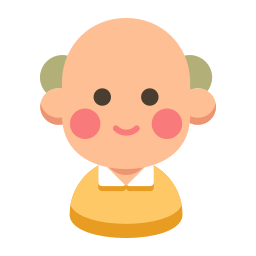 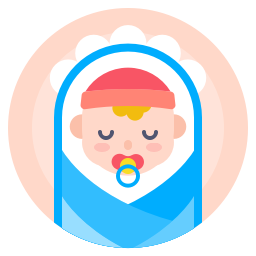 Объект класса потомка можно положить в объект класса предка!!!
1. Класс предок (parent) – базовый класс от которого наследуются
2. Класс потомок (child) – класс, который унаследован от класса предка
3. Child наследуется от одного Parent
3
…inheritance
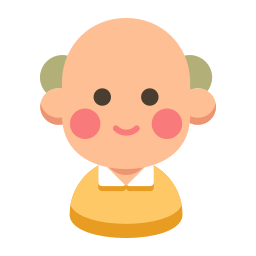 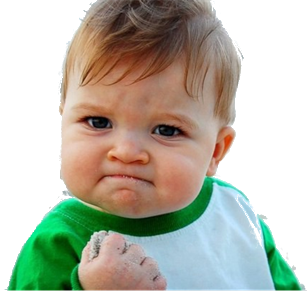 Объект класса потомка можно положить в объект класса предка!!!
4. Child содержит все неприватные поля, свойства и методы Parent
5. Child расширяет функциональность Parent
У Parent может быть много childs, но у child всегда один parent (в C#)
Примеры цепочек наследования: млекопитающее – человек – женщина
4
Bus Example
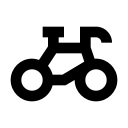 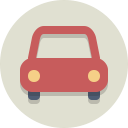 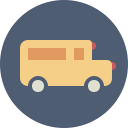 :
:
TRANSPORT
BUS
AUTO
class Auto: Transport{
   public EngineType EngType { get; set; }
   public void Refuel()
   {
      // дозаправка
   }
}
class Transport {
   public int NumWheels { get; set; }
   public void Move() { }
}
void Main(string[] args)
{
   Bus bus = new Bus();
   bus.NumWheels = 6;
   bus.Move();
   bus.Refuel();
   bus.RouteNum = 11;
}
class Bus: Auto
{
   public int RouteNum { get; set; }
   public void OpenAllDoors()  { }
}
5
Модификаторы доступа (про protected)
Могут применяться к полям, методам и свойствам и определяют, возможен ли доступ к данным элементам извне.
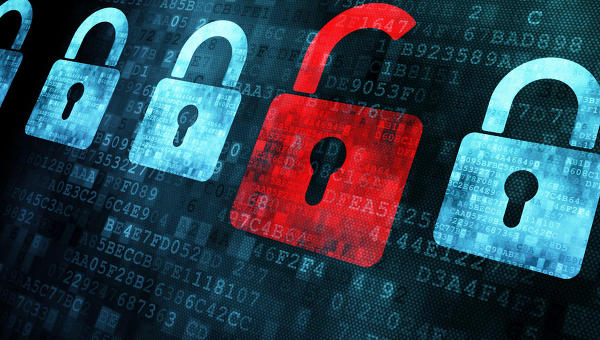 6
Casts (приведение типов)
Преобразование (конвертирование) одного типа в другой
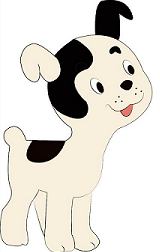 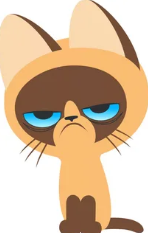 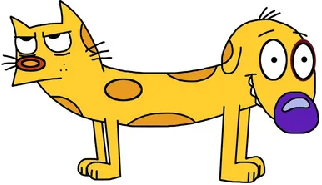 7
Casts (primitive types)
Преобразование (конвертирование) одного типа в другой
Неявное – implicitly
Явное – explicitly
потеря данных исключена
потеря данных осознается программистом
Автоматически
Вручную
double g = 9.8;
int a = g;
int century = 21;
double a = century;
double g = 21;
int a = (int)g;
int century = 21;
double a = (double)century;
8
Casts (reference types)
Преобразование (конвертирование) одного типа в другой
class Animal {
   public string Say { get; set; }
   public string Weight { get; set; }
   public void Eat() { }
}
1. Upcasting (восходящее)
Animal
child можно положить в parent
Cat cat = new Cat();
Animal animal = cat;
Cat
imlicitly
class Cat : Animal{
   public Cat(){
      this.Say = "Mew";
   }
}
2. Downcasting (нисходящее)
Animal
Animal animal = new Cat();
Cat kitty = (Cat)animal;
class Dog: Animal{
   public Dog(){
      this.Say = "Gaw";
   }
}
Cat
explicitly
9
Casts (is & as)
Преобразование (конвертирование) одного типа в другой
is – проверяет тип переменной (true / false) – является ли
Animal animal = new Dog();
if (animal is Cat)
   Console.WriteLine("animal is cat");
else
   Console.WriteLine("animal is dog");
Animal animal = new Dog();
Cat cat;
if (animal is Cat)
   cat = (Cat)animal;
as – пытается выполнить приведение, если не получается, то возвращает null
Animal animal = new Dog();
Cat cat = animal as Cat; 
Dog dog = animal as Dog;
// cat = null
// dog = (Dog)animal
10
Casts operator methods
методы операторов приведения
class Dog:Animal
{
   public Dog(){
      this.Say = "Gaw";
   }

   public static implicit operator Cat(Dog dog)
   {
      Cat cat = new Cat();
      cat.Weight = dog.Weight;
      return cat;
   }
}
Dog dog = new Dog();
Cat cat = dog;
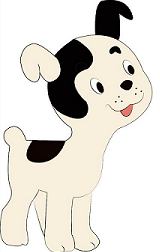 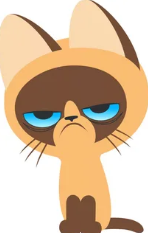 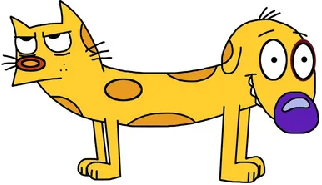 11
System.Object
Все типы производные от System.Object
В переменную типа object можно положить объект любого типа
object obj = null;
Cat
Double
Dog
Int32
Dog dog = new Dog();
obj = dog;
obj = 5.86;
Animals
ValueType
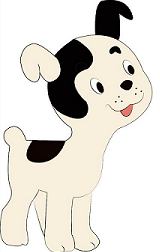 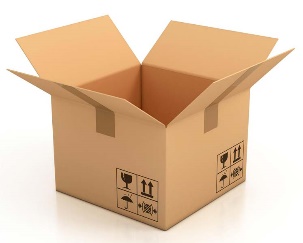 object
5.86
12
Sealed	запечатывание
Запечатать класс
– запретить наследование
sealed class Cat : Animal
{
   public Cat()
   {
      this.Say = "Mew";
   }
}
class Animal 
{
   public string Say { get; set; }
   public string Weight { get; set; }
   public void Eat() { }
}
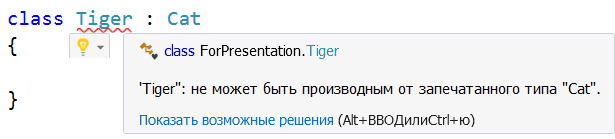 13
Operator overloading	перегрузка операторов
sealed class Cat : Animal
{
   public static Cat operator +(Cat a, Cat b)
   { 
      return new Cat();
   }
}
static void Main(string[] args)
{
   Cat cat1 = new Cat();
   Cat cat2 = new Cat();
   Cat kitten = cat1 + cat2;
}
cat2
kitten
cat1
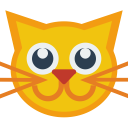 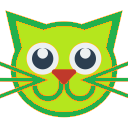 =
+
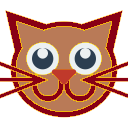 14
Структуры (Value Types)
Является значимым типом

Объект, который имеет фиксированное состояние

Имеется небольшое кол-во данных принадлежащих одной сущности.

Не наследуется
struct Point
{
   readonly public int x, y;
   public Point(int x, int y)
   {
      this.x = x;
      this.y = y;
   }
}

static void Main(string[] args)
{
   Point pt = new Point(2, 5);
   Console.WriteLine(pt.x);    
}
Все поля желательно делать неизменяемыми
readonly
15
Value Types		значимые типы
Примеры:
int
double
char
…
?
enum
И ещё все:
Ещё примеры: 	System.Drawing.Rectangle 
		System.Drawing.Point
16
Value Types		значимые типы
Хранятся в стеке
При создании объекта должны быть проинициализированы все поля
Нельзя использовать не проинициализированный объект значимого типа
Immutable (неизменяемый) в том смысле, что отсутствуют члены типа (методы), способные изменить состояние объекта (значения полей)
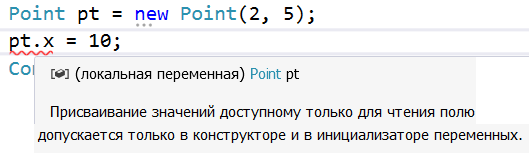 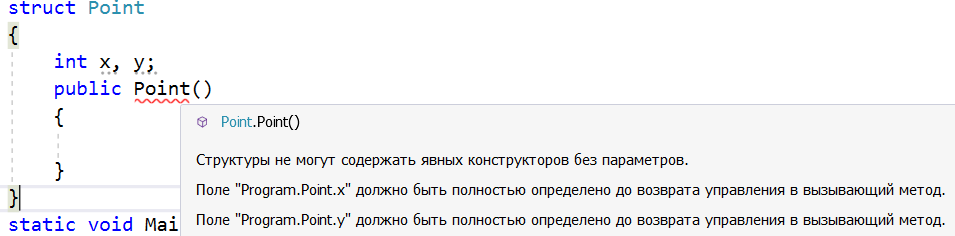 17
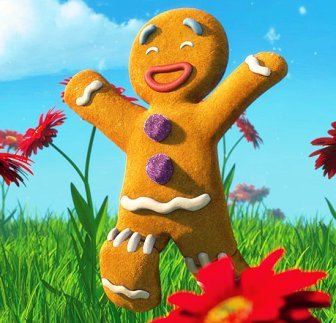 Спасибо за внимание!
18